Volante: 1 Fecha: XXXX  Localidades: xxxxxx  Contrato:  xxxx de xxxx
INICIA/AVANZA
La construcción de  XXXX
Invitamos a todos los comerciantes para que conozcan las actividades que realizaremos/ estamos realizando a través del contrato IDU-XXXX, que beneficia los habitantes del sur-norte-oriente-occidente de la ciudad (escoger la o las zonas o mencionar los barios o la localidad). ; para que aclaren todas sus dudas.
Reunión con Comerciantes
Escriba  la fecha de la reunión
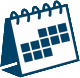 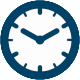 Escriba  la hora de la reunión
REUNIÓN DE COMERCIANTES
Escriba  el lugar de la reunión
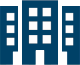 Contamos con su participación. 
Más información en nuestro PUNTO IDU  de Atención al Ciudadano.
IDU en línea:
www.idu.gov.co
Línea gratuita:  
01800 0910312
Atención al ciudadano:
341 22 14 – 338 75 55
atnciudadano@idu.gov.co
Más información sobre el proyecto en:
Dirección (si aplica) 
Horario de atención
Teléfonos: 
Correo electrónico:
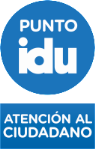 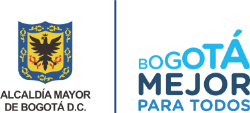